Boots and Book Club
Boots and Book Club
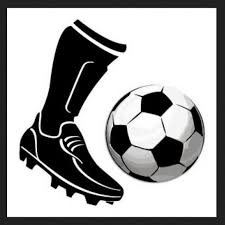 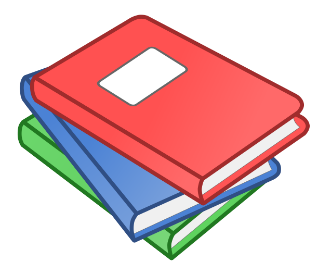 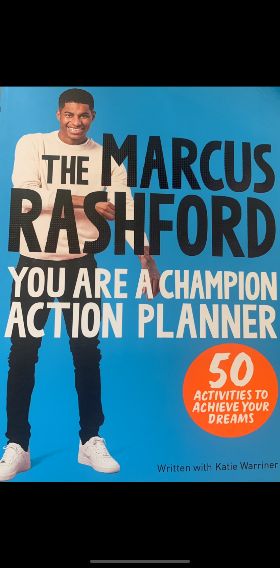 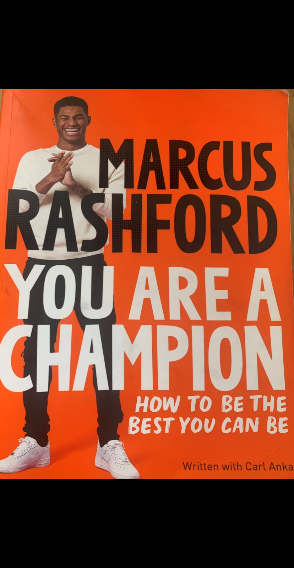 Targeted Intervention Club for Year 5 and 6 Boys
Aim to improve reading levels and develop social and physical skills through football 
Lunchtime club linked with PSHE curriculum run for 1 term each year
 Quotes from Orchard children ... 
“I love meeting up with my friends and playing football at lunchtimes. Marcus Rashford has taught me to be the best version of myself .”   
“ I have enjoyed reading the Marcus Rashford books and have learned not to compare myself to anyone else as we all achieve our personal goals if we try our best and persevere.”
 
Impact – the club has been successful in fostering a love of reading and has improved reading levels for the targeted boys. They have also developed their confidence and self esteem and increased their physical activity levels through this club.